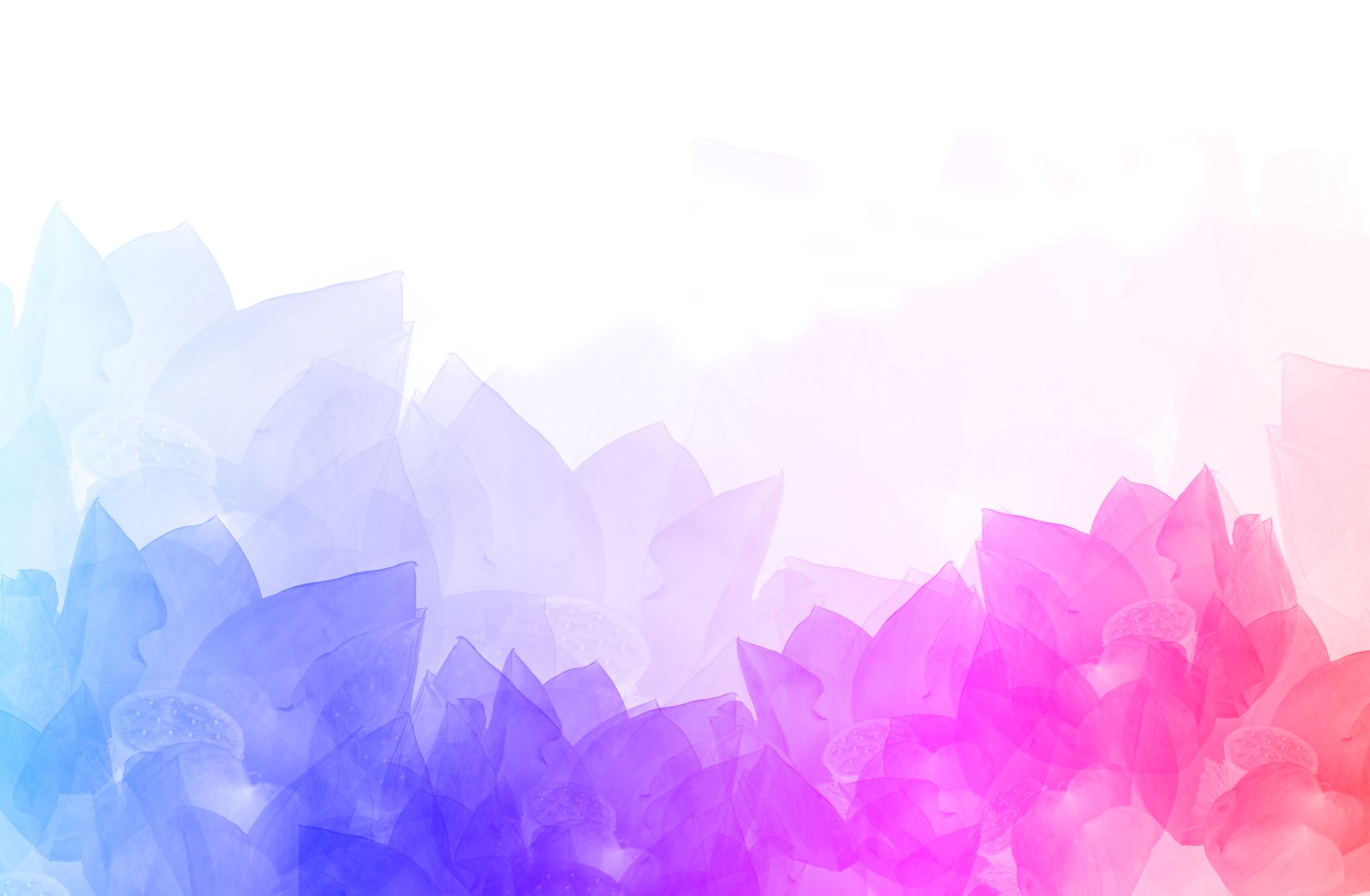 NINETH 'ONE-DAY' ANNUAL CONFERENCE OF BET TEACHERS
Analyzing Children’s Responses for Effective Teaching-Learning
Pratibha Yadav
NCF SAYS
Foundation stage :
Foundation stage :                        Nursery, Kg. Prep, Class I and Class II
Analyzing Children’s Responses for Effective Teaching-Learning
Pre-requisites for analyzing evidence from assessment
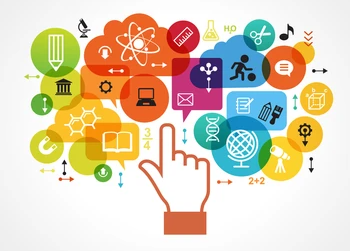 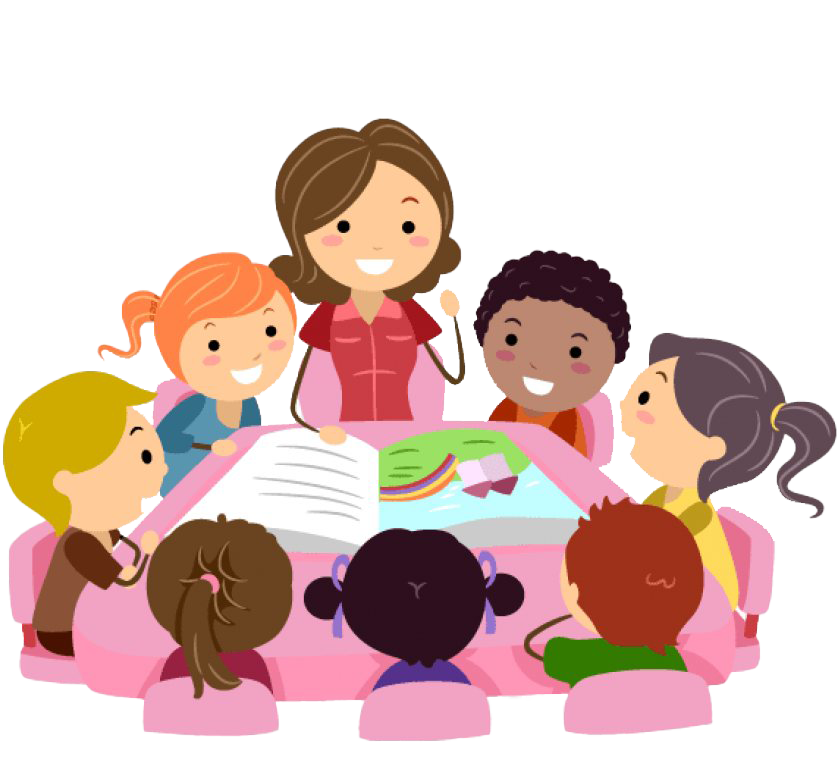 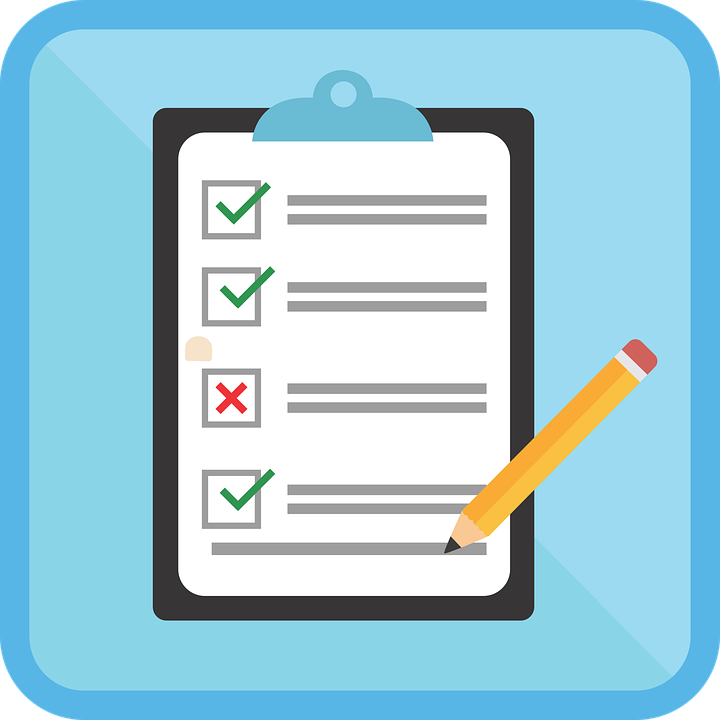 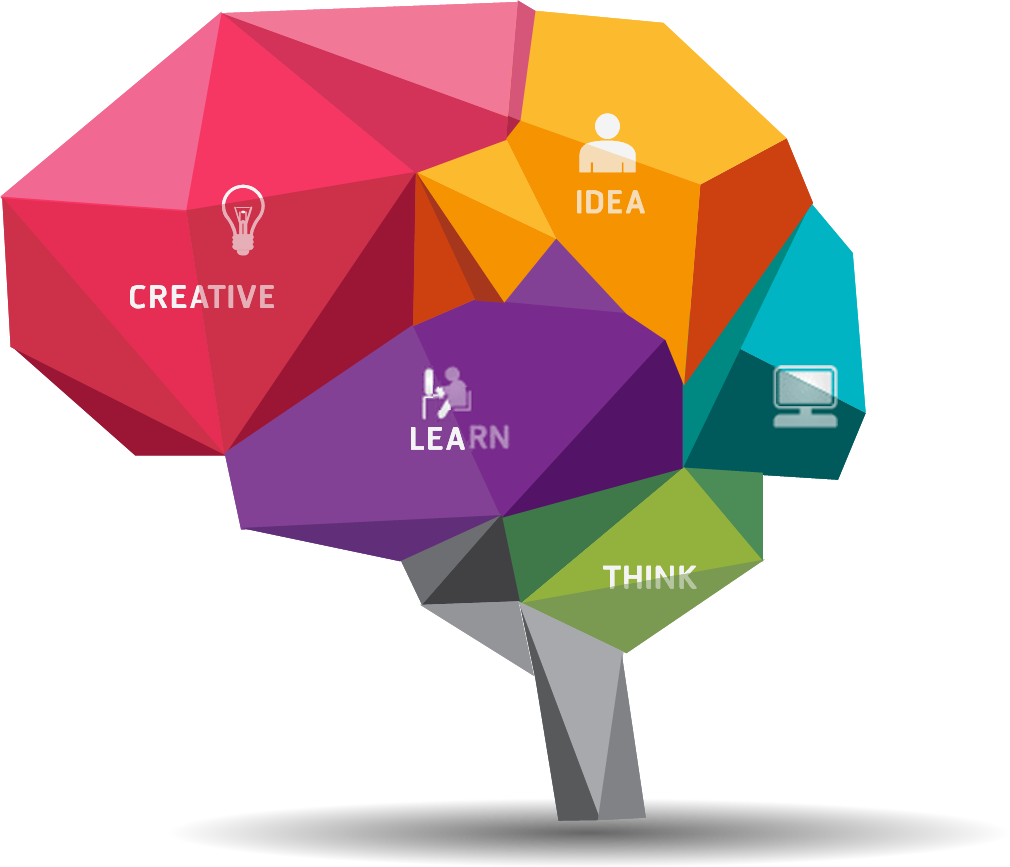 Execute
Open mind
Design
Collection
Principles for analyzing evidence from assessment
Acting upon the analysis
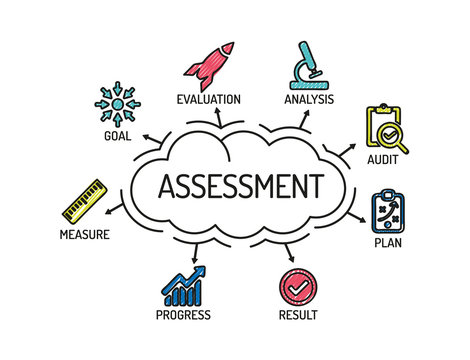